Risk Management
Importance of Project Risk Management
The art and science of identifying, analyzing, and responding to risk throughout the life of a project and in the best interests of meeting project objectives
Risk management is often overlooked in projects
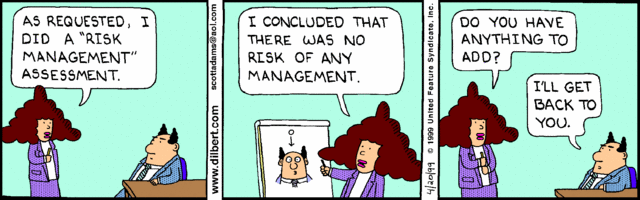 2
[Speaker Notes: , but it can help improve project success by helping select good projects, determining project scope, and developing realistic estimates
Many people around the world suffered from financial losses as various financial markets dropped in the fall of 2008, even after the $700 billion bailout bill was passed by the U.S. Congress
According to a global survey of 316 financial services executives, over 70 percent of respondents believed that the losses stemming from the credit crisis were largely due to failures to address risk management issues
They identified several challenges in implementing risk management, including data and company culture issues]
Benefits from Software Risk Management Practices*
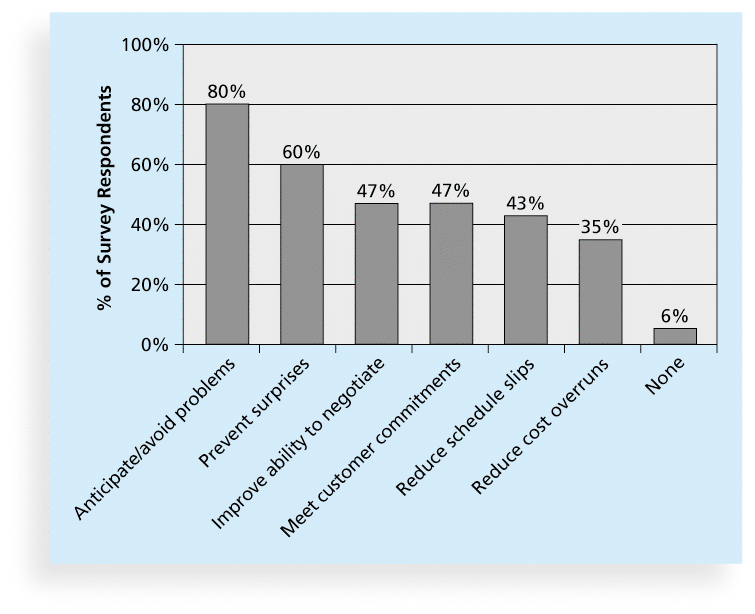 *Source: Kulik and Weber, KLCI Research Group
3
Risk Can Be Negative & Positive
Negative risk:  understanding potential problems that might occur in the project and how they might impede project success

Positive risks: risks that result in good things happening (opportunities)
4
[Speaker Notes: A dictionary definition of risk is “the possibility of loss or injury”

Negative risk management is like a form of insurance; it is an investment

A general definition of project risk is an uncertainty that can have a negative or positive effect on meeting project objectives

The goal of project risk management is to minimize potential negative risks while maximizing potential positive risks

Some organizations make the mistake of only addressing tactical and negative risks when performing project risk management
David Hillson, (www.risk-doctor.com) suggests overcoming this problem by widening the scope of risk management to encompass both strategic risks and upside opportunities, which he refers to as integrated risk management]
Risk Utility
Risk utility or risk tolerance is your willingness to accept or avoid risk.
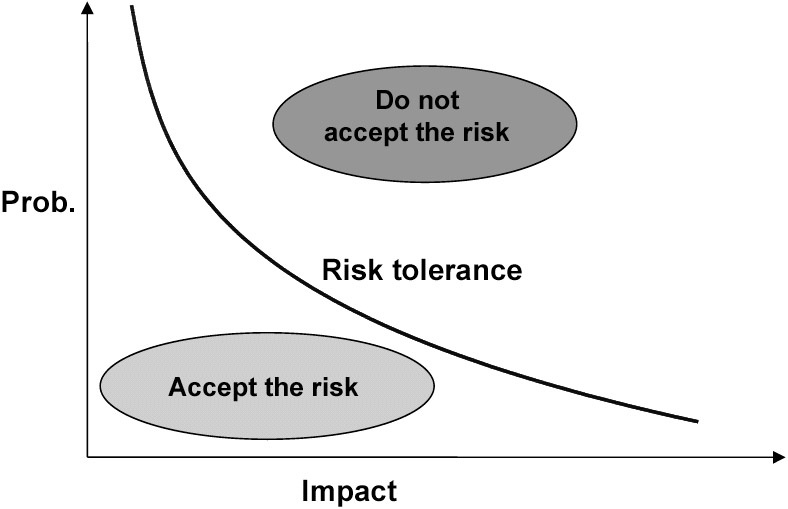 What is your risk tolerance?
5
[Speaker Notes: Risk averse
Risk Neutral
Risk seeking]
Project Risk Management Processes
It is all about planning
Planning risk management
Identifying risks
Performing qualitative risk analysis
Performing quantitative risk analysis
Planning risk responses
Controlling and Monitoring
Controlling risk
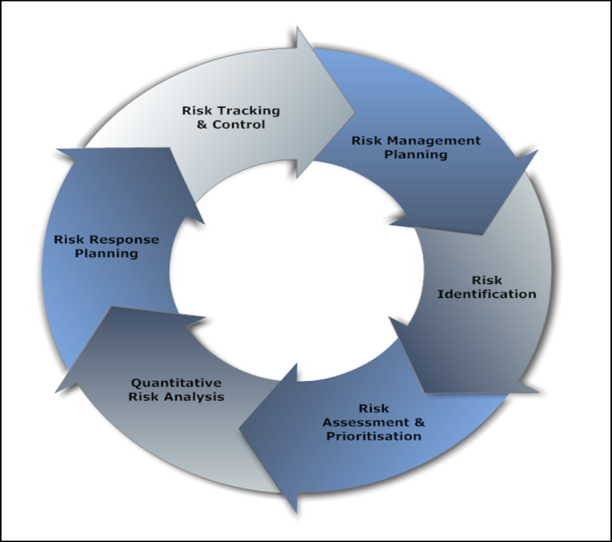 6
[Speaker Notes: Planning risk management : Deciding how to approach and plan the risk management activities for the project
Identifying risks: Determining which risks are likely to affect a project and documenting the characteristics of each
Performing qualitative risk analysis: Prioritizing risks based on their probability and impact of occurrence
Performing quantitative risk analysis: Numerically estimating the effects of risks on project objectives
Planning risk responses: Taking steps to enhance opportunities and reduce threats to meeting project objectives
Controlling risk: Monitoring identified and residual risks, identifying new risks, carrying out risk response plans, and evaluating the effectiveness of risk strategies throughout the life of the project]
Planning Process Group:Planning Risk Management
The main output of this process is a risk management plan—a plan that documents the procedures for managing risk throughout a project
Key Parts to Plan:
Budget and schedule
Risk categories
Risk probability and impact
Revised stakeholders’ tolerances
Tracking
7
[Speaker Notes: The project team should review project documents and understand the organization’s and the sponsor’s approaches to risk
The level of detail will vary with the needs of the project]
Contingency and Fallback Plans, Contingency Reserves
Contingency plans: are predefined actions that the project team will take if an identified risk event occurs
Fallback plans: are developed for risks that have a high impact on meeting project objectives, and are put into effect if attempts to reduce the risk are not effective
Contingency reserves or allowances: are provisions held by the project sponsor or organization to reduce the risk of cost or schedule overruns to an acceptable level;
Management reserves: are funds held for unknown risks
8
[Speaker Notes: Contingency plans Fallback plans Contingency reserves or allowances]
Common Sources of Risk in IT Projects
The Standish Group developed an IT success potential scoring sheet based on potential risks
9
[Speaker Notes: Several studies show that IT projects share some common sources of risk


Other broad categories of risk help identify potential risks]
Broad Categories of Risk
Market risk
Financial risk
Technology risk
People risk
Structure/process risk
10
Risk Breakdown Structure
A risk breakdown structure is a hierarchy of potential risk categories for a project
Similar to a work breakdown structure but used to identify and categorize risks
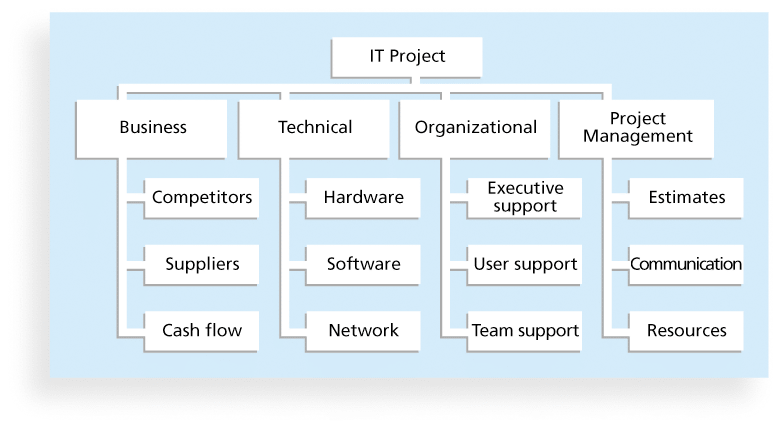 11
[Speaker Notes: Run through this risk breakdown with cgi]
Potential Negative Risk Conditions Associated With Each Knowledge Area
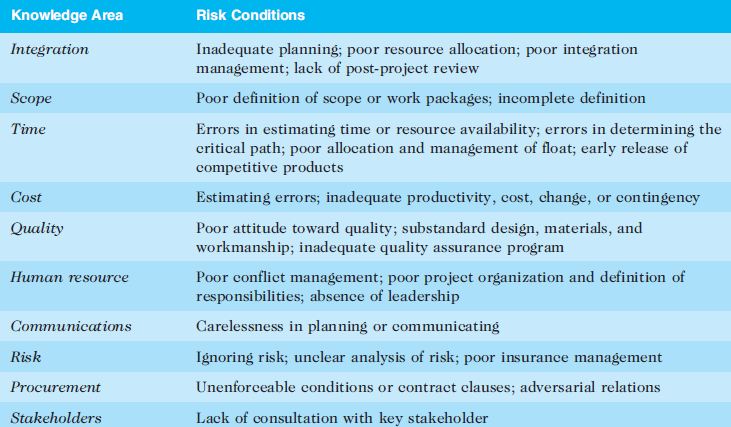 12
Planning Process Group:Identifying Risks
Identifying risks is the process of understanding what potential events might hurt or enhance a particular project
Risk identification tools and techniques include:
Brainstorming
The Delphi Technique
Interviewing
SWOT analysis
13
[Speaker Notes: Brainstorming is a technique by which a group attempts to generate ideas or find a solution for a specific problem by amassing ideas spontaneously and without judgment (don’t overuse – can lead to group think and fewer ideas)

The Delphi Technique is used to derive a consensus among a panel of experts who make predictions about future developments
Provides independent and anonymous input regarding future events

Interviewing is a fact-finding technique for collecting information in face-to-face, phone, e-mail, or instant-messaging discussions
Interviewing people with similar project experience is an important tool for identifying potential risks]
Risk Register
A risk register is:
A document that contains the results of various risk management processes and that is often displayed in a table or spreadsheet format
A tool for documenting potential risk events and related information
Risk events refer to specific, uncertain events that may occur to the detriment or enhancement of the project
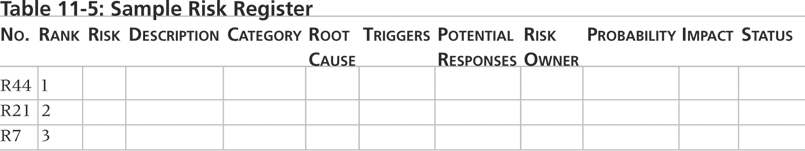 14
[Speaker Notes: The main output of the risk identification process is a list of identified risks and other information needed to begin creating a risk register]
Risk Register Contents
An identification number for each risk event
A rank for each risk event
The name of each risk event
A description of each risk event
The category under which each risk event falls
The root cause of each risk
Triggers for each risk; triggers are indicators or symptoms of actual risk events
Potential responses to each risk
The risk owner or person who will own or take responsibility for each risk
The probability and impact of each risk occurring.
The status of each risk
15
Planning Process Group:Performing Qualitative Risk Analysis
Assess the likelihood and impact of identified risks to determine their magnitude and priority
Risk quantification tools and techniques include: 
Probability/impact matrixes
The Top Ten Risk Item Tracking
Expert judgment
16
Probability/Impact Matrix
Probability of risk occurring by impact of risk
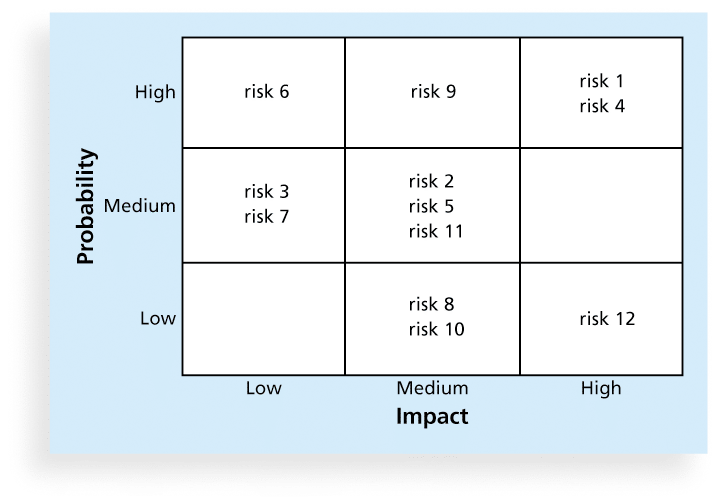 17
Probability/Impact Matrix: Risk Factors
Numbers that represent the overall risk of specific events based on their probability of occurring and the consequences to the project if they occur
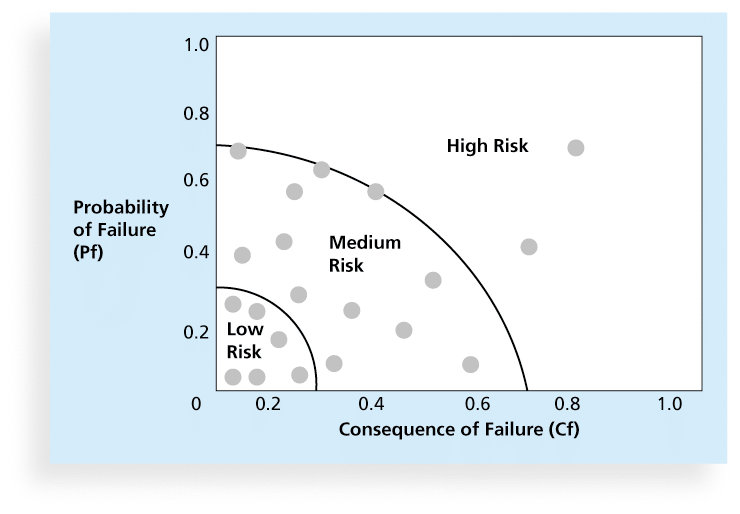 Information Technology Project Management, Seventh Edition
18
Top Ten Risk Item Tracking
Top Ten Risk Item Tracking is a qualitative risk analysis tool that helps to identify risks and maintain an awareness of risks throughout the life of a project
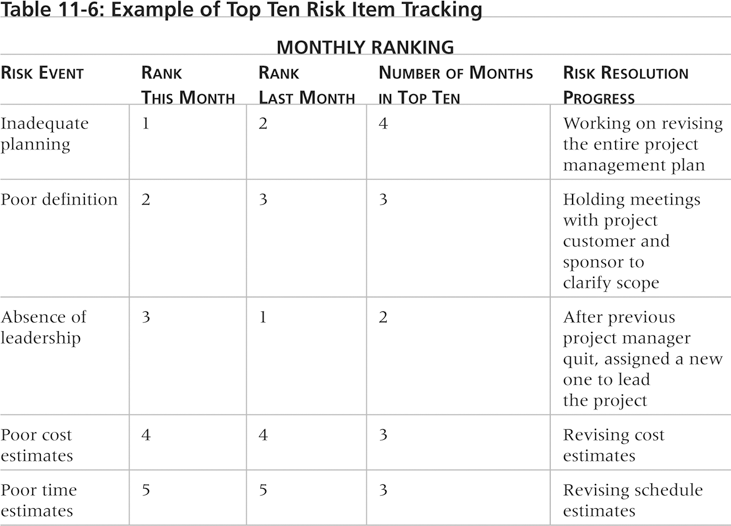 19
Watch List
A watch list is a list of risks that are low priority, but are still identified as potential risks
Qualitative analysis can also identify risks that should be evaluated on a quantitative basis
20
Planning Process Group:Performing Quantitative Risk Analysis
Large, complex projects (or risks) involving leading edge technologies often require extensive quantitative risk analysis
Main techniques include:
Decision tree analysis
Simulation
Sensitivity analysis
21
Quantitative Technique: Decision Trees and Expected Monetary Value
A decision tree is a diagramming analysis technique used to help select the best course of action in situations in which future outcomes are uncertain
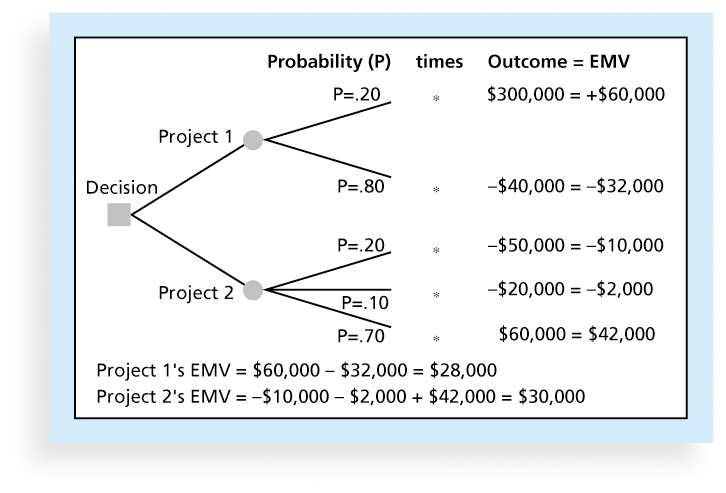 22
Quantitative Technique: Decision Trees and Expected Monetary Value
Price
Incentives
Penalties
23
Quantitative Technique: Simulation
Simulation uses a representation or model of a system to analyze the expected behavior or performance of the system
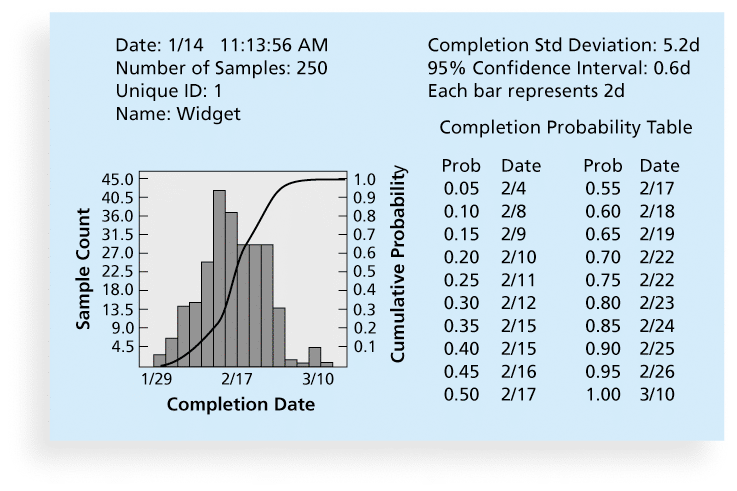 24
Steps of a Monte Carlo Analysis
Assess the range for the variables being considered
Determine the probability distribution of each variable
For each variable, select a random value based on the probability distribution
Run a deterministic analysis or one pass through the model
Repeat steps 3 and 4 many times to obtain the probability distribution of the model’s results
25
Quantitative Technique: Sensitivity Analysis
Sensitivity analysis is a technique used to show the effects of changing one or more variables on an outcome
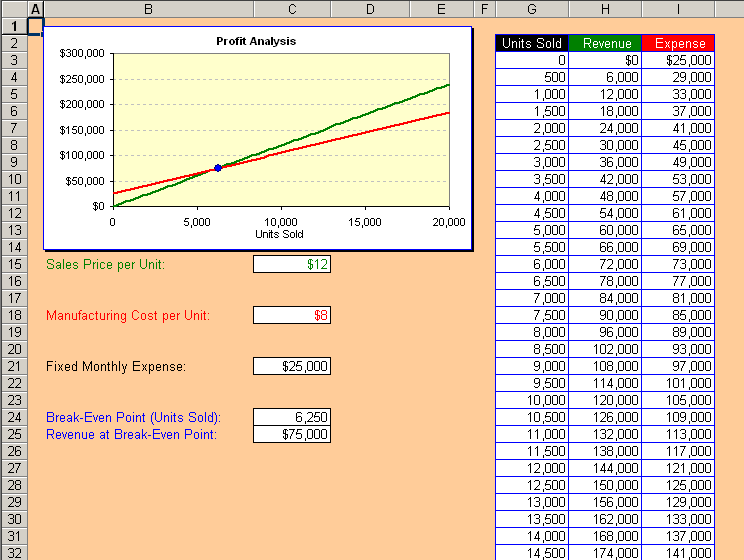 26
Planning Process Group:Planning Risk Responses
After identifying and quantifying risks, you must decide how to respond to them
Four main response strategies for negative risks:
Risk avoidance
Risk acceptance
Risk transference
Risk mitigation
27
General Risk Mitigation Strategies for Technical, Cost, and Schedule Risks
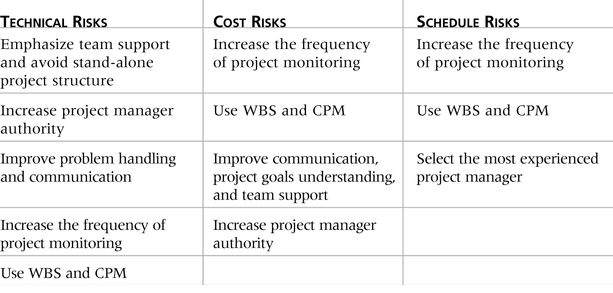 28
Response Strategies for Positive Risks
Risk exploitation
Risk sharing
Risk enhancement
Risk acceptance
29
Monitoring/Controlling Process Group: Controlling Risks
Responding to risk events and ensuring that risk awareness is an ongoing activity 
Workarounds
Main outputs of risk control are:
Work performance information
change requests
updates to the project management plan, other project documents, and organizational process assets
30
Chapter Summary
Project risk management is the art and science of identifying, analyzing, and responding to risk throughout the life of a project and in the best interests of meeting project objectives
Main processes include:
Plan risk management
Identify risks
Perform qualitative risk analysis
Perform quantitative risk analysis
Plan risk responses
Control risks
31